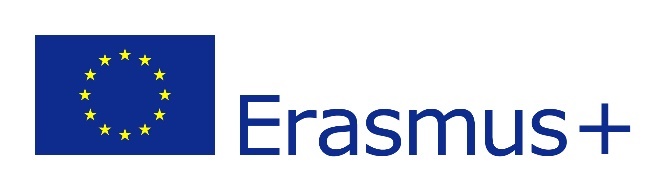 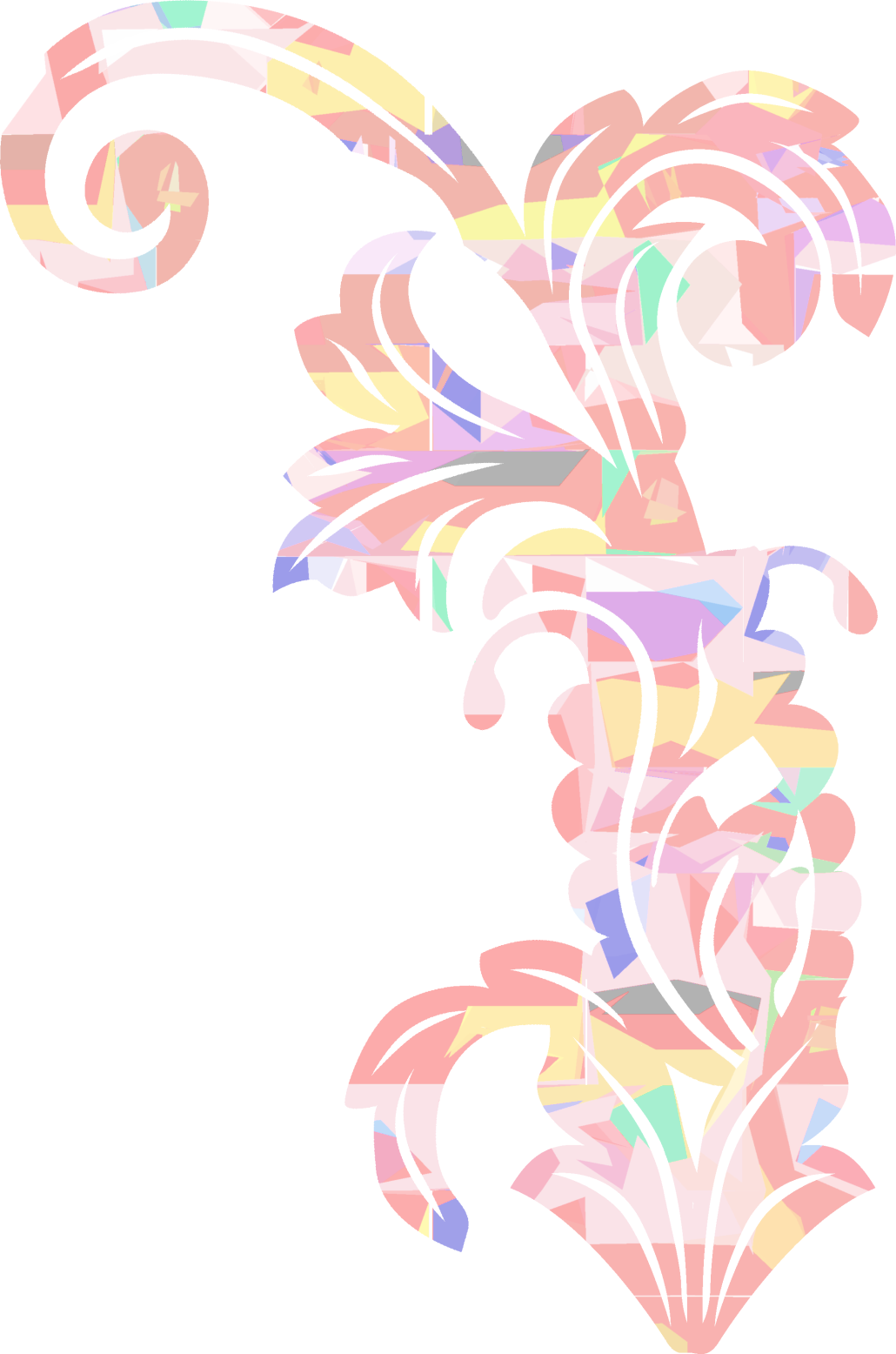 Dzień dobry! Cześć!
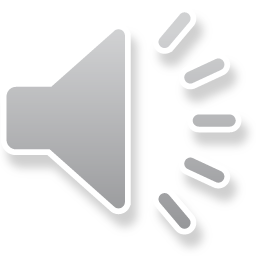 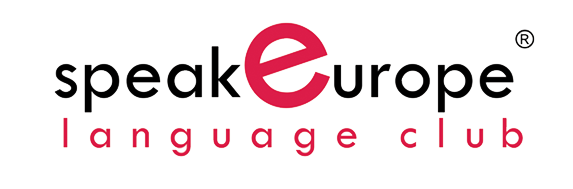 This project has been funded with support from the European Commission. This document reflects the views only of the authors, and the Commission cannot be held responsible for any use which may be made of the information contained therein.
POWITANIA – hello & goodbye
Dzień dobry!            Good morning!
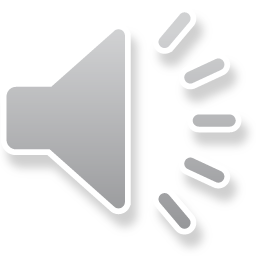 Do widzenia! 				Goodbye!
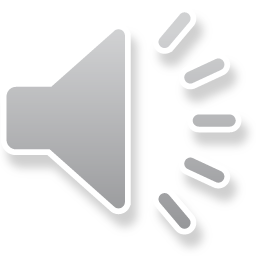 Dobry wieczór! 		  Good evening!
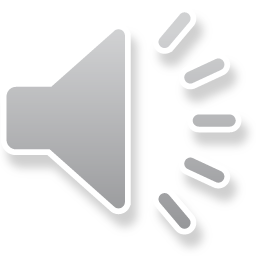 Dobranoc! 					Good night!
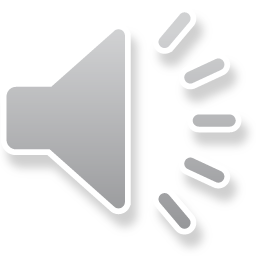 POWITANIA – hello & goodbye
Cześć! 							Hi!
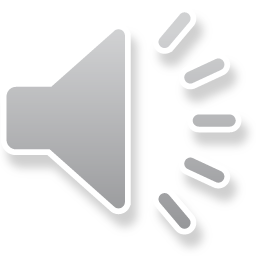 Do zobaczenia! 					Bye!
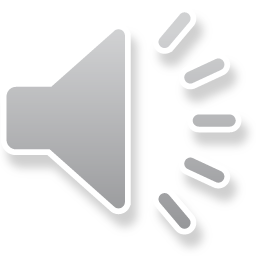 Na razie!						  See you!
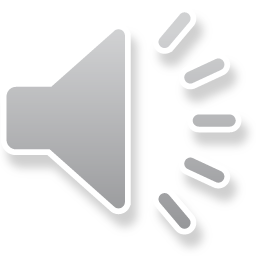 Pa!							      See you!
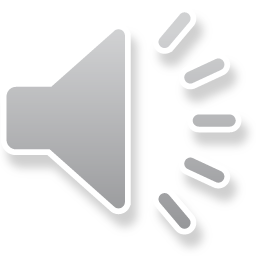 Dzień dobry, nazywam się Anna Kowalska. A Pan? Jak Pan się nazywa?
Dzień dobry, nazywam się Piotr Nowak. Miło Panią poznać.
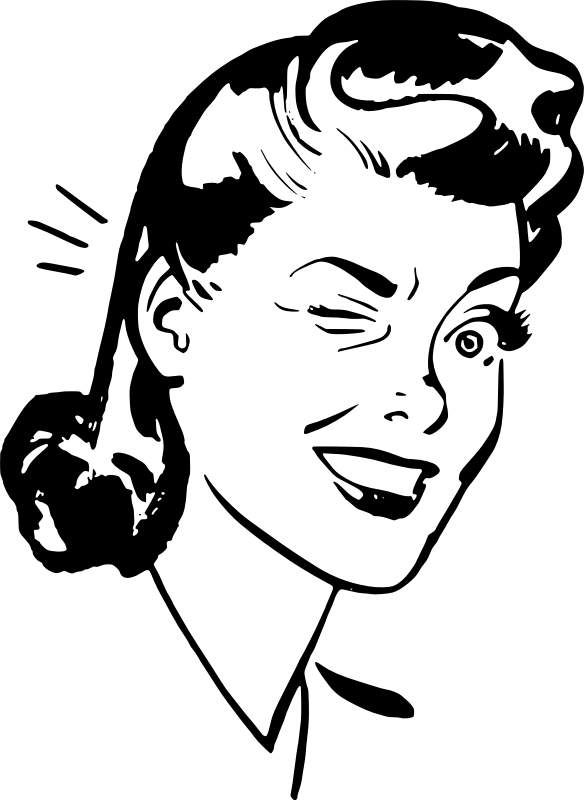 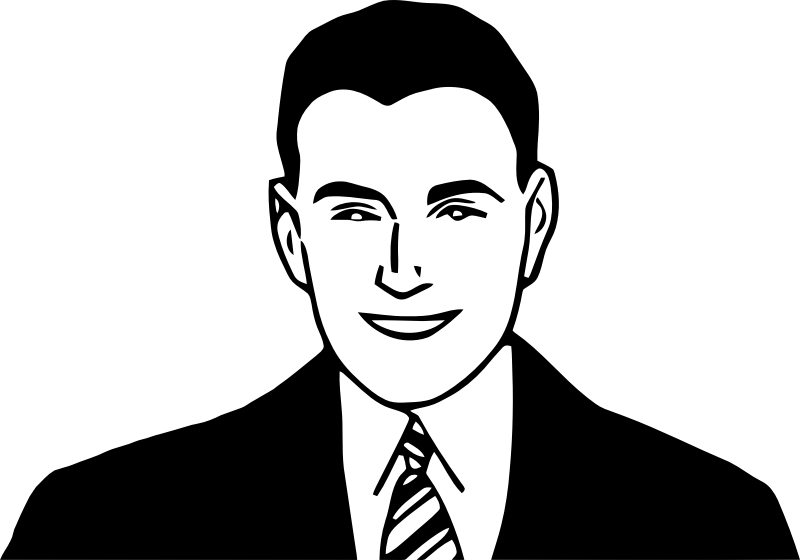 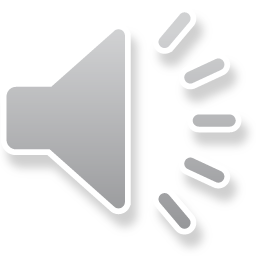 Dzień dobry, nazywam się Anna Kowalska. A Pan? Jak Pan się nazywa?
Good morning, my name’s Anna Kowalska. And you? What’s your name?
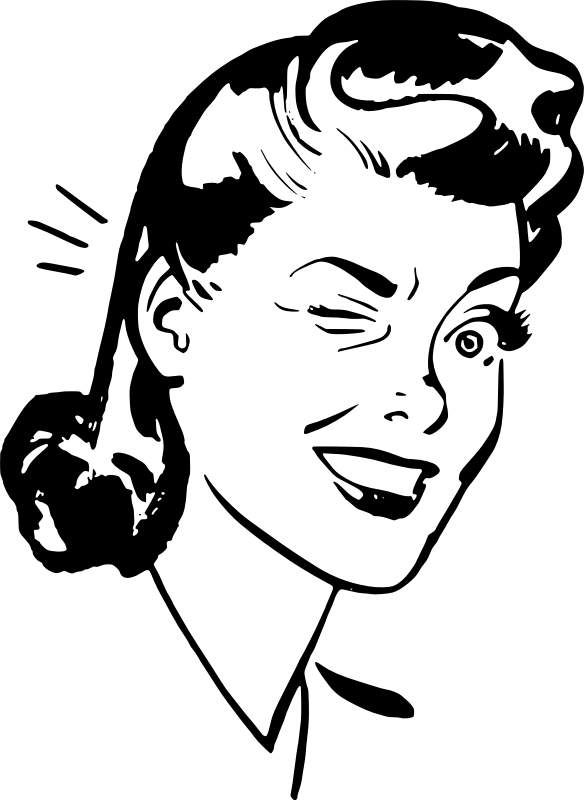 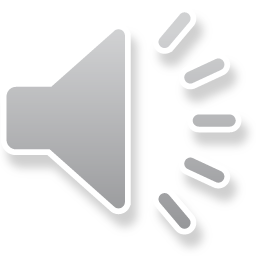 Good morning, my name’s Piotr Nowak. Nice to meet you.
Dzień dobry, nazywam się Piotr Nowak. Miło Panią poznać.
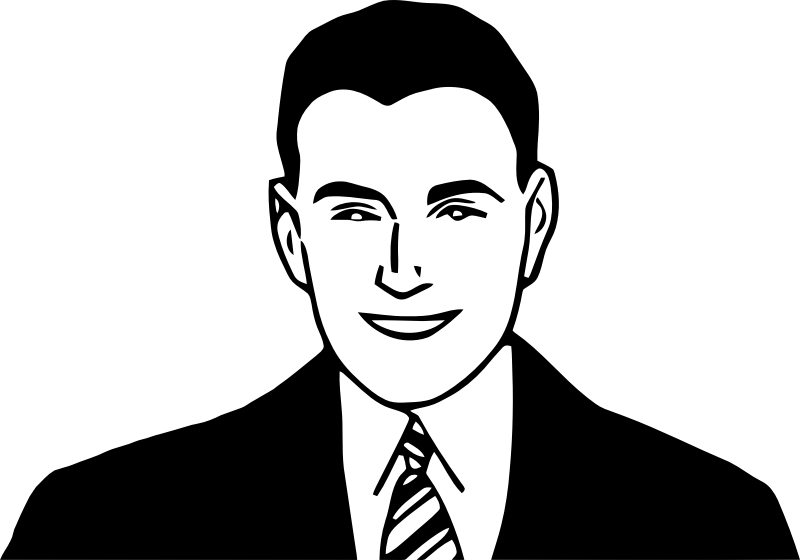 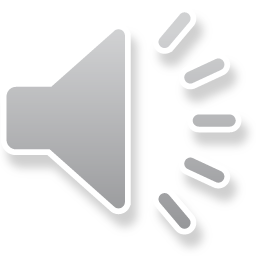 Good morning!
Dzień dobry!
My name’s Anna Kowalska.
Nazywam się Anna Kowalska.
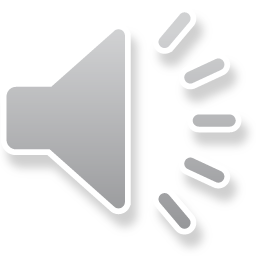 Jak Pan się nazywa?
What’s your name?
My name’s Piotr Nowak. Nice to meet you.
Nazywam się Piotr Nowak. Miło Panią poznać.
Cześć! Nazywam się Agata. A ty jak się nazywasz?
Cześć! Nazywam się Marcin.
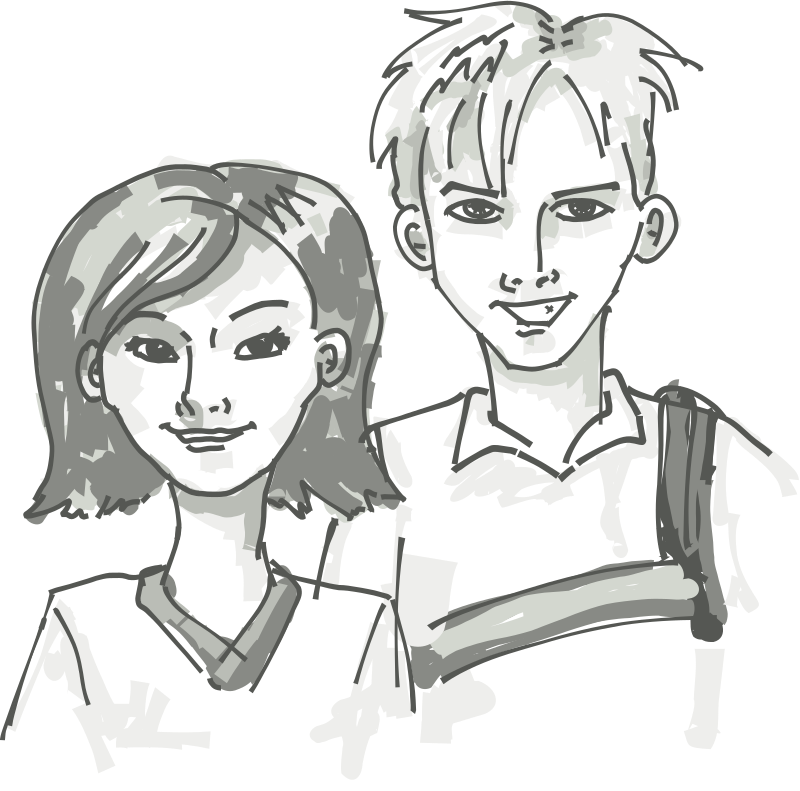 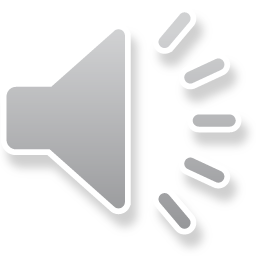 Cześć! Nazywam się Agata. A ty jak się nazywasz?
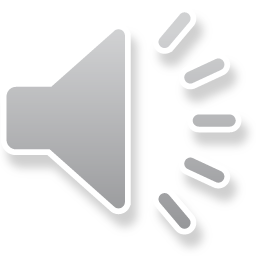 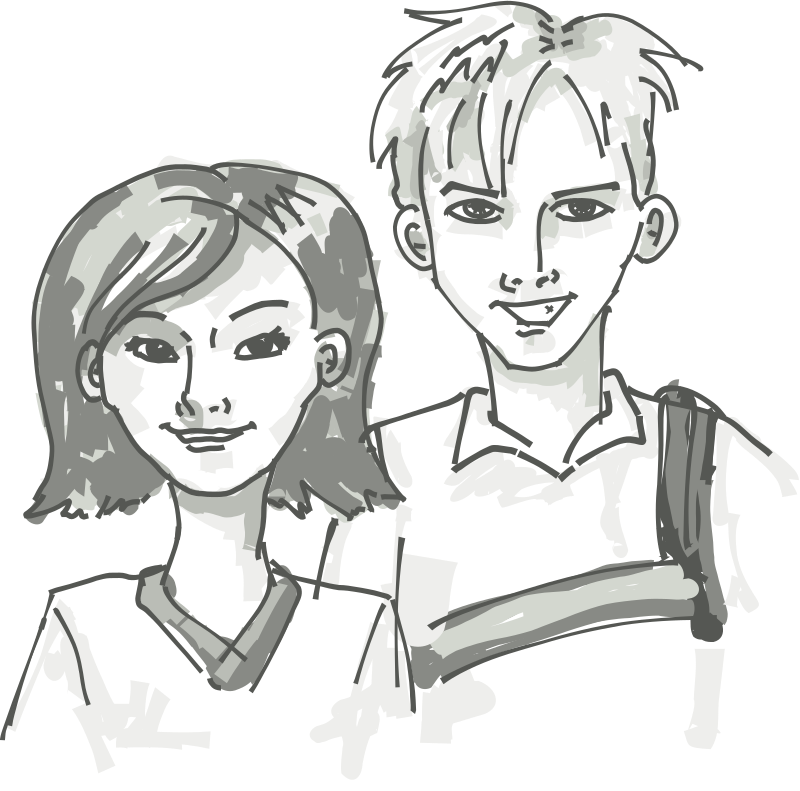 Cześć! Nazywam się Marcin.
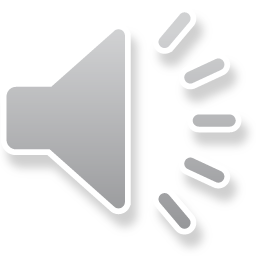 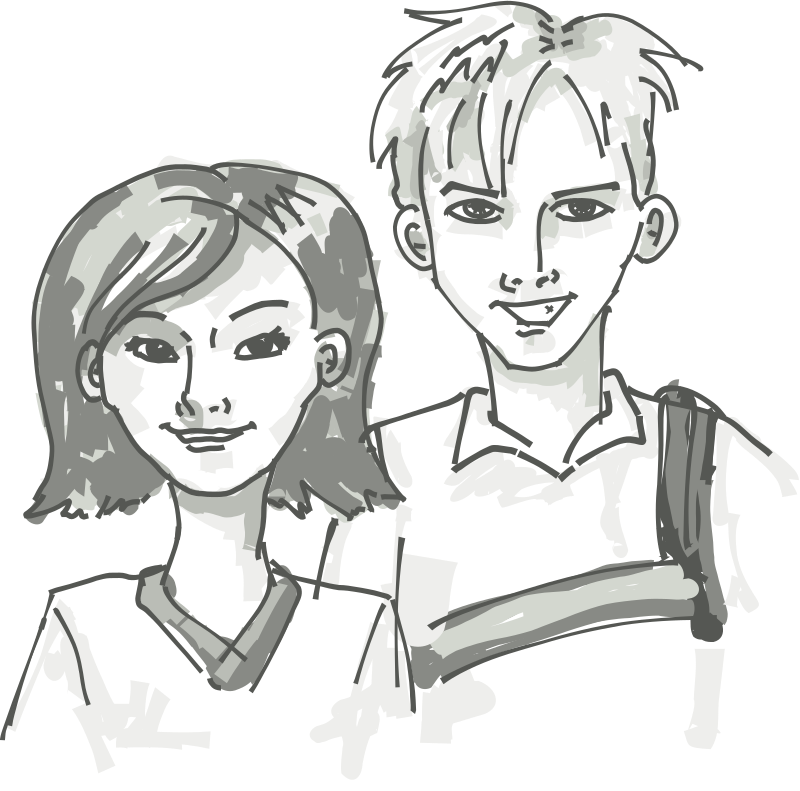 Nazywam się Agata/Marcin.
My name’s Agata/Marcin.
What’s your name?
A ty jak się nazywasz?